Вычисление площадей фигур
Урок по алгебре и началам анализа, 11 класс.
Автор: Хоршева С.Н. 
учитель математики МОУ
 Самарской СОШ
п. Самарского
Цель:
План
Проверка домашнего задания.
Тестирование (в устной форме).
Фронтальная работа.
Самопроверка.
Решение задач на вычисление площадей (использование коллективной и индивидуальной форм работы).
Дифференцированная самостоятельная работа.
Домашнее задание.
Тестирование
5. Определите по графику наибольшую температуру воздуха 15 августа.
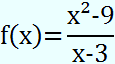 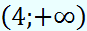 8. Функция y=f(x) определена на промежутке (-6; 7). На рисунке изображен график производной этой функции. Укажите абсциссу точки, в которой касательная к графику функции y=f(x) имеет наибольший угловой коэффициент.
Фронтальная работа
1.При каких значениях k функция kcosx+x-4 является первообразной функции 3sin x+1?
2. Определите, на каком из рисунком изображен график первообразной для функции y=3x²
3. Рассмотрите рисунки. Выясните, какие из предложенных являются криволинейными трапециями.
4. Вычислите площадь заштрихованной фигуры, изображенной на рисунке.
5. Вычислите ³/₄ площади фигуры, ограниченной линиями  y=9-x² и y=0.
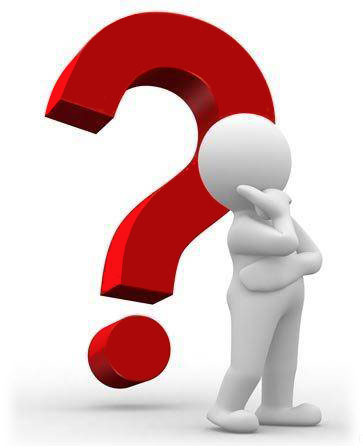 САМОПРОВЕРКА
1. k= -3
         2. в
3. а, в
         4. 4 
5. 27
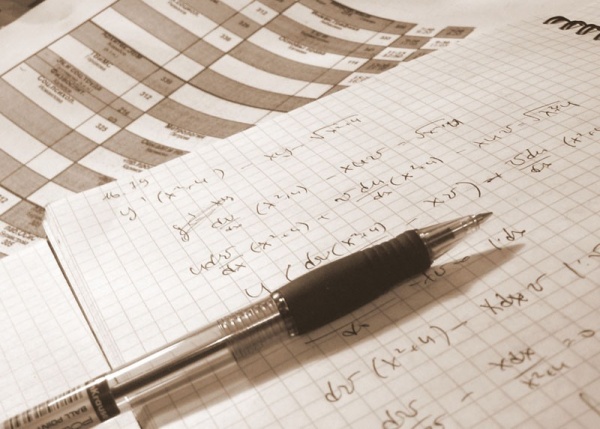 ДИФФЕРЕНЦИРОВАННАЯ САМОСТОЯТЕЛЬНАЯ РАБОТА
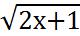 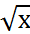 ДОМАШНЕЕ ЗАДАНИЕ
Спасибо за урок!
Источник заимствования картинок
http://images.yandex.ru/